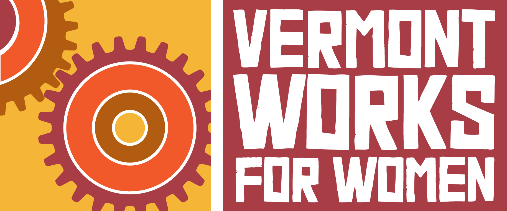 Water 101
The Water Cycle: How does water renew itself?
Water molecules transition between their solid, liquid, and gas phases as they pass through the hydrologic (water) cycle. 

Did you know? It’s all the same water! The water that you drink today previously could have been inside of a glacier, in the atmosphere, or emitted from a volcano early in Earth’s history.
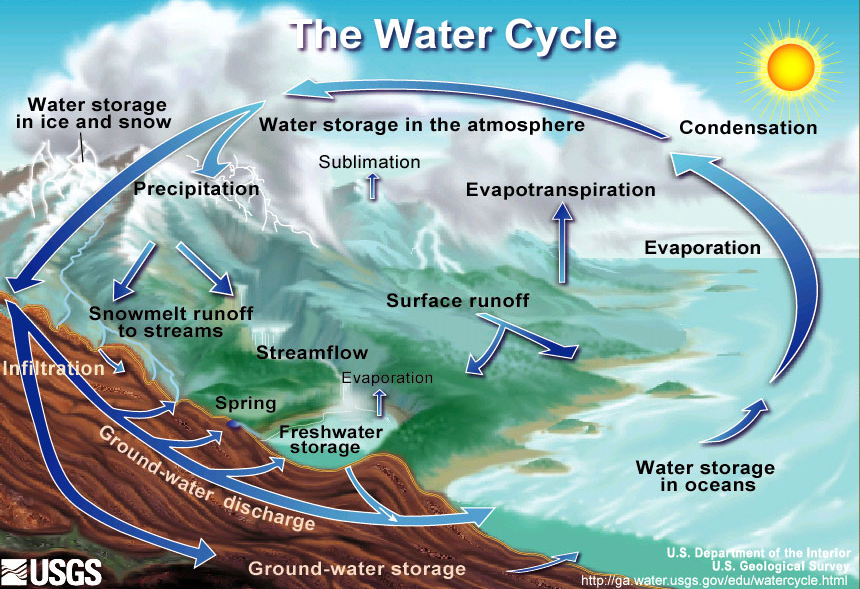 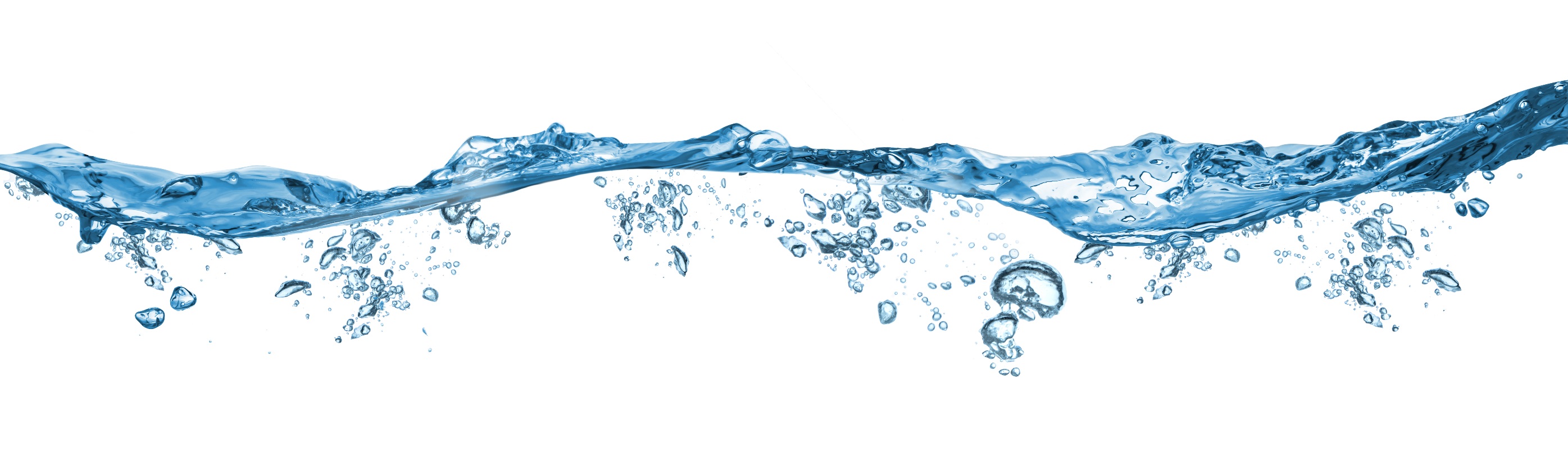 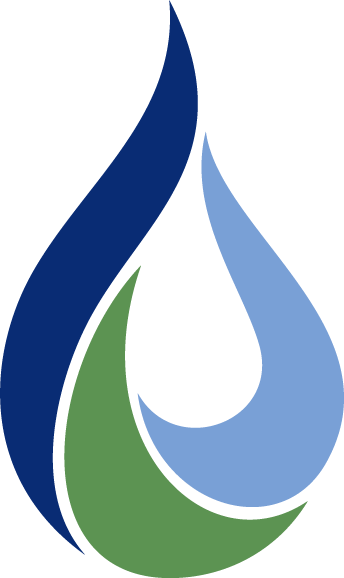 [Speaker Notes: For an interactive version of the water cycle (advanced) with definitions of each phase, please visit: https://water.usgs.gov/edu/watercycle-kids-adv.html]
What impact do humans have on the water cycle?
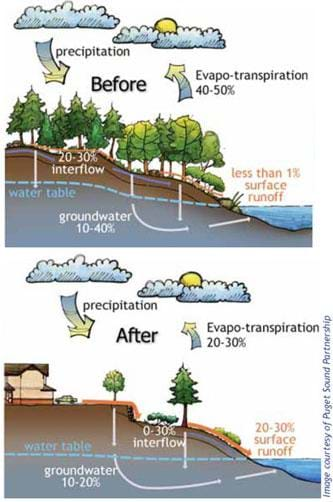 Alteration of the atmosphere
Construction of dams and reservoirs
Deforestation and afforestation
Pumping water from rivers, lakes, and groundwater
Agriculture
Irrigation
Industry
Urbanization
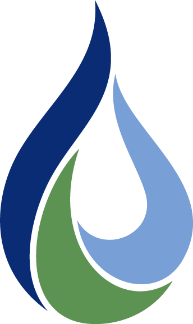 What shapes the flow of water around Earth? Geoscience processes!
Geoscience is the study the processes that form and shape Earth's surface, the natural resources we use, and how water and ecosystems are interconnected.

Geoscience processes include:
Weathering	
Deposition	
Erosion
Plate tectonics
Earthquakes
Volcanoes
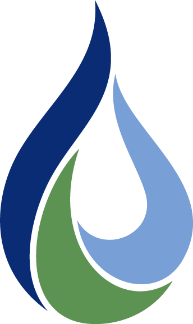 [Speaker Notes: Definition from USGS and Teachers Pay Teachers]
What shapes the flow of water around Earth? Geoscience processes!
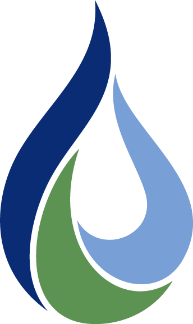 Video by NASA: https://youtu.be/bBzt9faOX04
Water on Earth
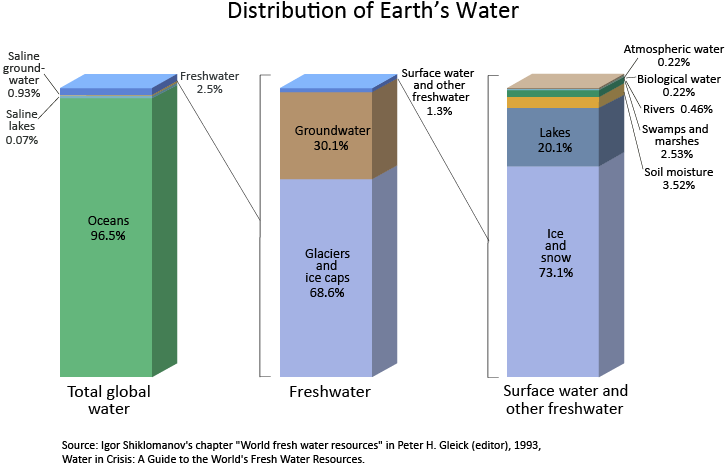 97% of the Earth’s water is in the oceans, which means that only 3% of the Earth’s water is fresh water. Fresh water is what we use for all of our daily needs.
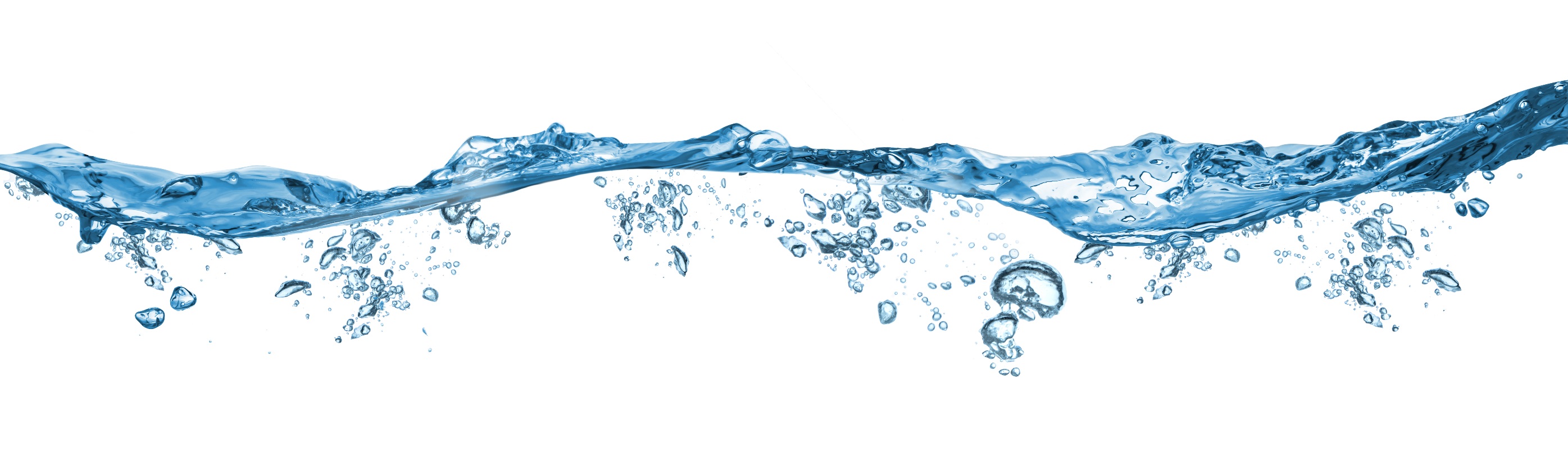 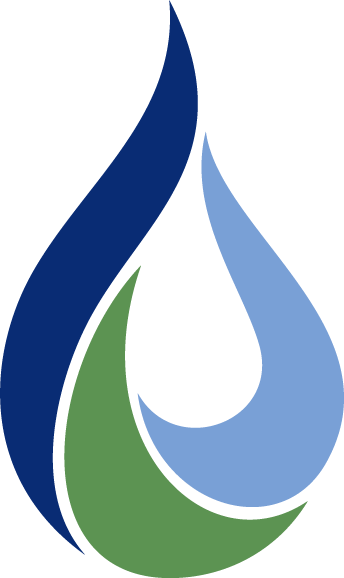 [Speaker Notes: Adapted from Lumen Learning: https://courses.lumenlearning.com/geophysical/chapter/distribution-of-earths-water/#:~:text=Earth's%20oceans%20contain%2097%25%20of,is%20known%20as%20a%20reservoir.]
Check out the activity and video guide for opportunities to deepen your learning!
These educational materials were created through a partnership between Vermont Works for Women and the Vermont Rural Water Association to support water education for Vermont’s students.
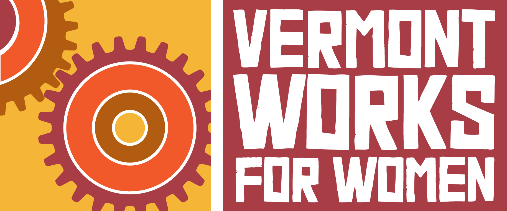 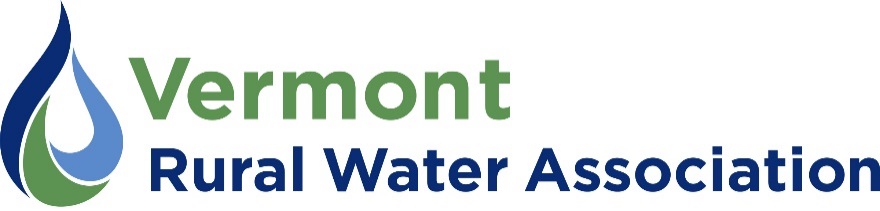 Vermont Rural Water Association
Clean Water for Vermont Communities.